Годовой отчет об исполнении бюджета сельского поселения Лемпино за 2016 год
Сектор экономики и финансов
Нормативная база
Бюджетный кодекса Российской Федерации;

Федеральный закон от 06.10.03 № 131-ФЗ «Об общих принципах организации местного самоуправления в Российской Федерации»;

 Решение Совета депутатов сельского поселения Лемпино от 31.03.2015 №94 «Об утверждении  Положения о бюджетном процессе сельского поселения Лемпино»;

 Устав сельского поселения Лемпино
Структура органов местного самоуправления поселения
Глава сельского поселения – 1 единица
Главный специалист – 2 единицы
Ведущий специалист – 2 единицы
Бухгалтер – 1 единица
Секретарь – 1 единица
Специалист военно-учетного стола – 0,25 единиц

Штатная численность по состоянию на 01 января 2017 года 7,25 единиц
Анализ исполнения 
доходов бюджета сельского 
поселения Лемпино
тыс.руб.
Сравнительный анализ 
поступления собственных доходов в 
бюджет сельского поселения Лемпино 
за 2015-2016 годы
тыс.руб.
Анализ исполнения 
бюджета сельского поселения Лемпино по 
безвозмездным поступлениям
тыс.руб.
Сравнительный анализ по 
безвозмездным поступлениям    
за 2015-2016 годы
тыс.руб.
Анализ исполнения
 расходов бюджета сельского поселения Лемпино
тыс.руб.
Сравнительный анализ исполнения расходов бюджета за 2015 – 2016 годы
тыс.руб.
Другие общегосударственные расходы
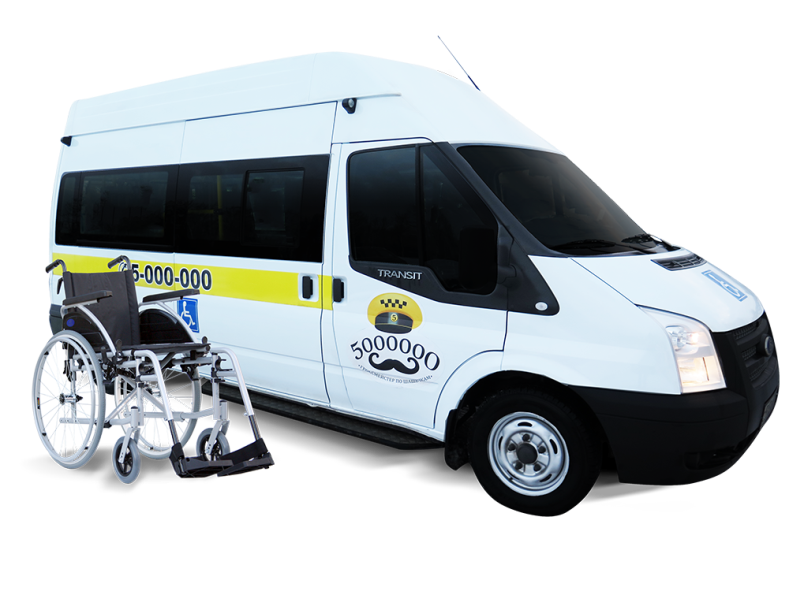 В рамках муниципальной программы «Доступная среда Нефтеюганского района  на 2014-2020 годы» приобретен автобуса для перевозки инвалидов и маломобильных групп населения
Защита населения и территории от последствий чрезвычайных ситуаций природного и техногенного характера, гражданская оборона
Выделены денежные средства из резервного фонда на оказание единовременной материальной помощи двум семьям, пострадавшим в результате пожара на территории сельского поселения Лемпино
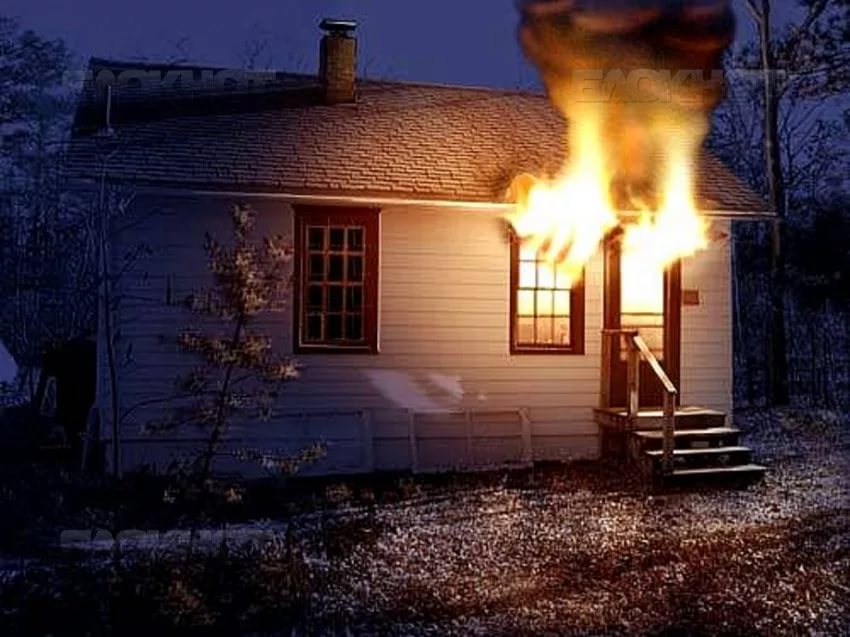 Другие вопросы в области национальной безопасности и правоохранительной деятельности
Направлены денежные средства на материальное стимулирование граждан, участвующих в охране общественного порядка, пресечении преступлений и иных правонарушений
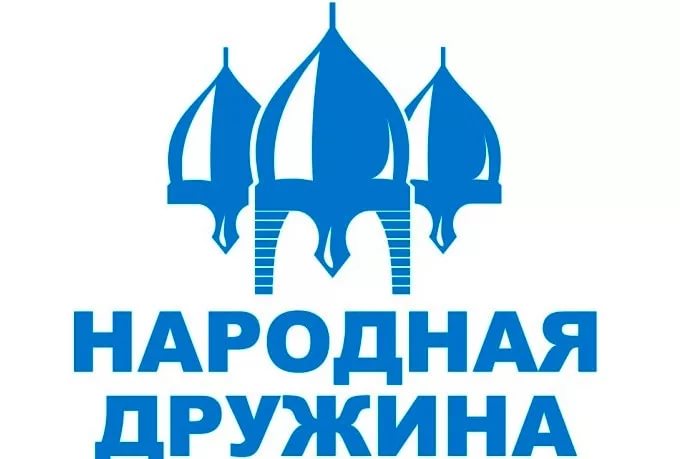 Приобретен видеорегистратор для оснащения избирательных участков инженерно-техническими средствами
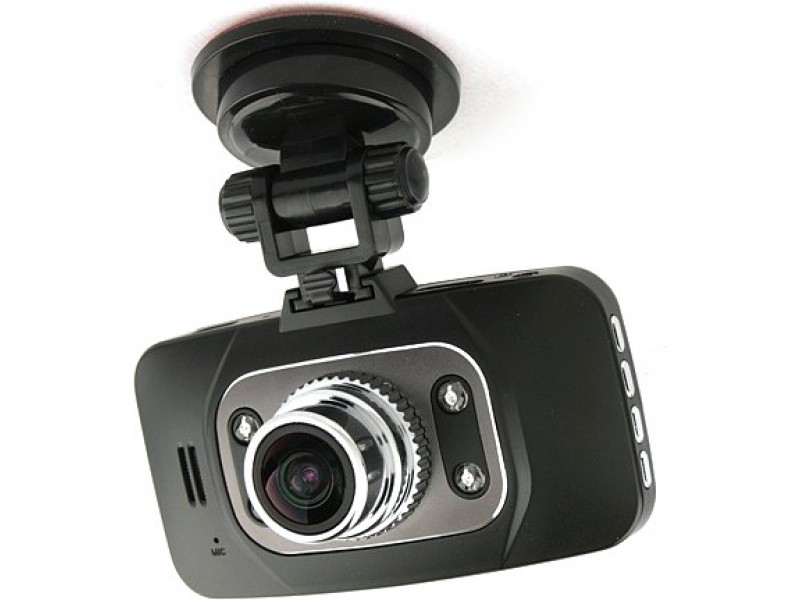 Расходы на жилищно-коммунальное хозяйство
Уличное освещение
Выполнены работы по техническому обслуживанию электрооборудования уличного освещения; 
Содержание муниципального жилфонда
Техническая инвентаризация и паспортизация жилых и нежилых помещений
Приобретены качели, беседки, песочницы, спортивные тренажеры, ограждения для детских игровых площадок
Охрана окружающей среды
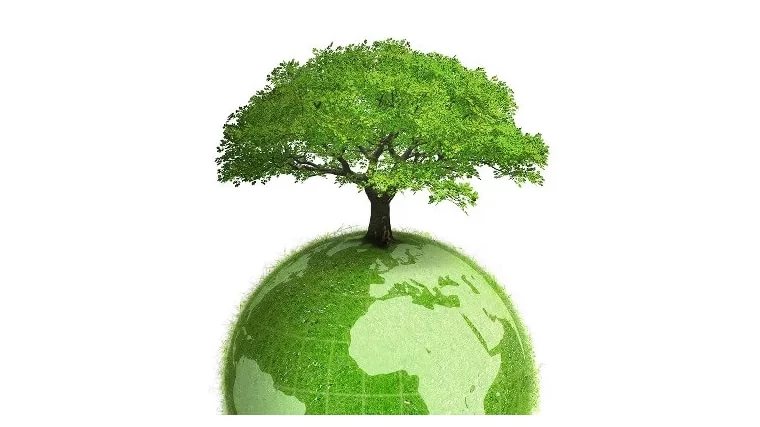 Благоустроены контейнерные площадки, приобретены мусорные контейнера и металлические крышки для контейнеров, вывоз сточных вод (жидкие бытовые отходы)
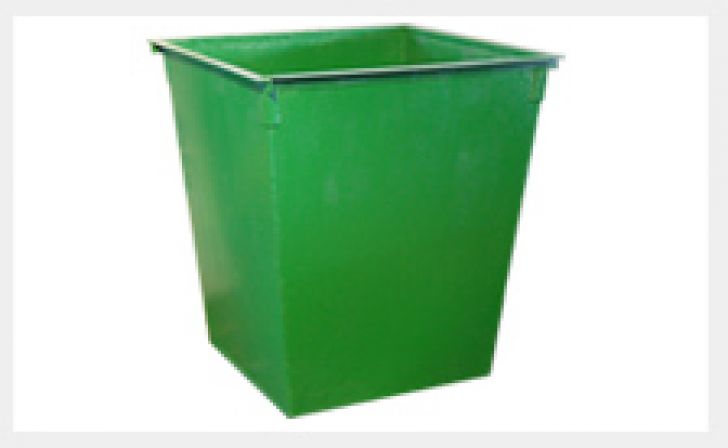 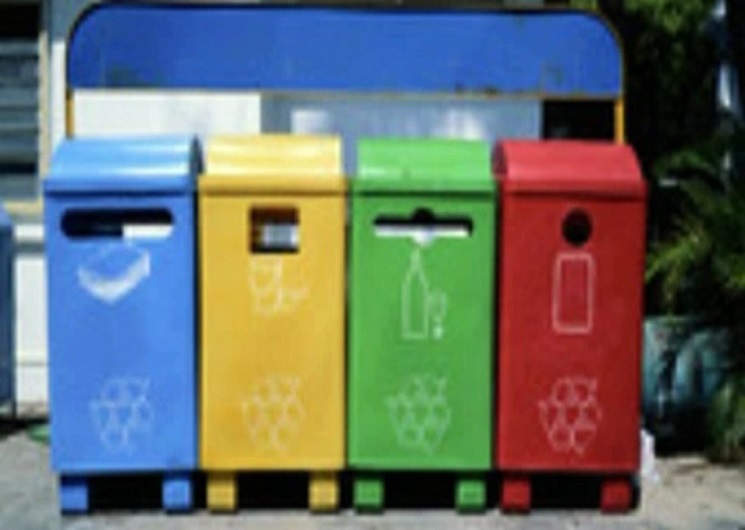 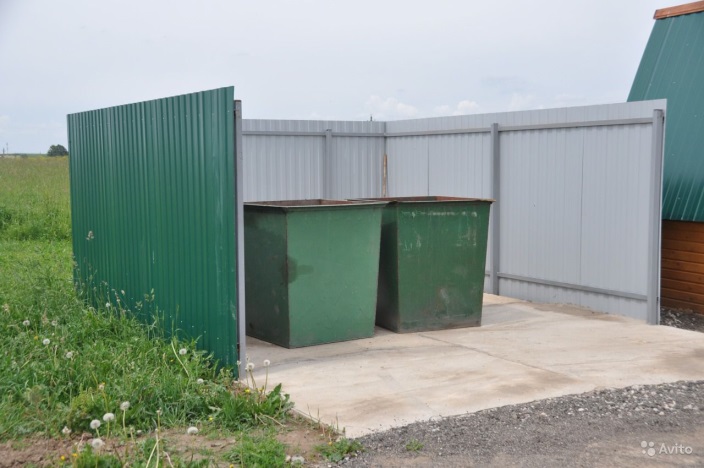 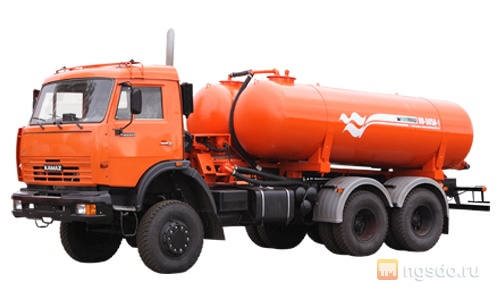 Дефицит бюджета
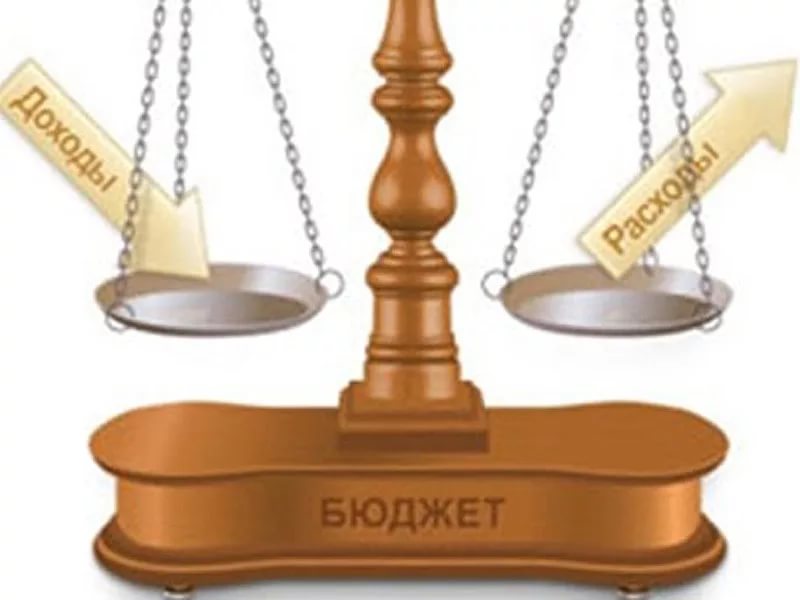